小學五年級
工作紙
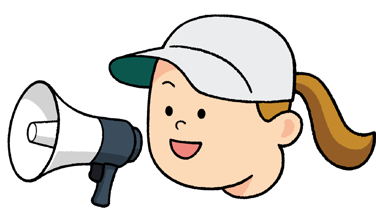 姓名
家居廚餘去哪兒
工作紙
選擇題：請在正確答案的圓圈內加上✓。
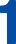 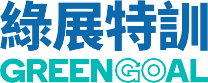 1.  以下哪項是香港最主要的都市固體廢物？
園林廢物	紙張	塑膠
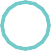 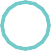 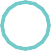 廚餘
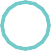 2.  以下哪項是香港最主要的廚餘來源？
街市	食肆	家居
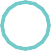 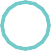 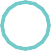 學校
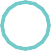 3.  以下哪項是香港管理廚餘的策略？
源頭減廢
廚餘收集轉廢為能轉廢為材
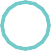 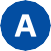 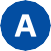 及
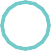 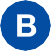 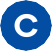 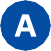 、	及
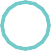 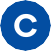 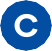 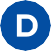 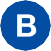 以上皆是
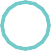 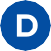 4.  以下哪項是回收廚餘的正確次序？
瀝乾水分
使用小型容器將廚餘帶到回收點去除非廚餘物質
將廚餘倒入垃圾桶將廚餘倒入廚餘桶
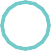 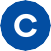 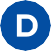 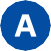 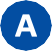 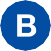 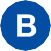 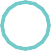 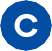 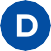 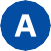 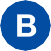 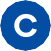 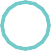 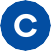 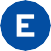 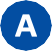 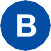 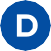 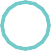 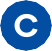 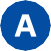 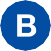 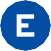 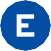 判斷修正題：留意劃有雙橫線的字詞，正確的請在圓圈內加上✓；不正確的請在圓圈內加上X，然後在線上填寫正確的答案。
湯和飲品是可回收的廚餘。
咖啡渣是可回收的廚餘。
廚餘需要用洗潔精洗淨才能回收。
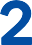 填充題：請把正確詞語填寫在適當的位置。
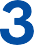 廚餘接收
生物氣處理
堆肥
厭氧消化
蒸氣渦輪機
熱電聯產系統
污水處理設施
預處理系統	中央空氣污染控制系統
廚餘轉廢為能過程
焚化
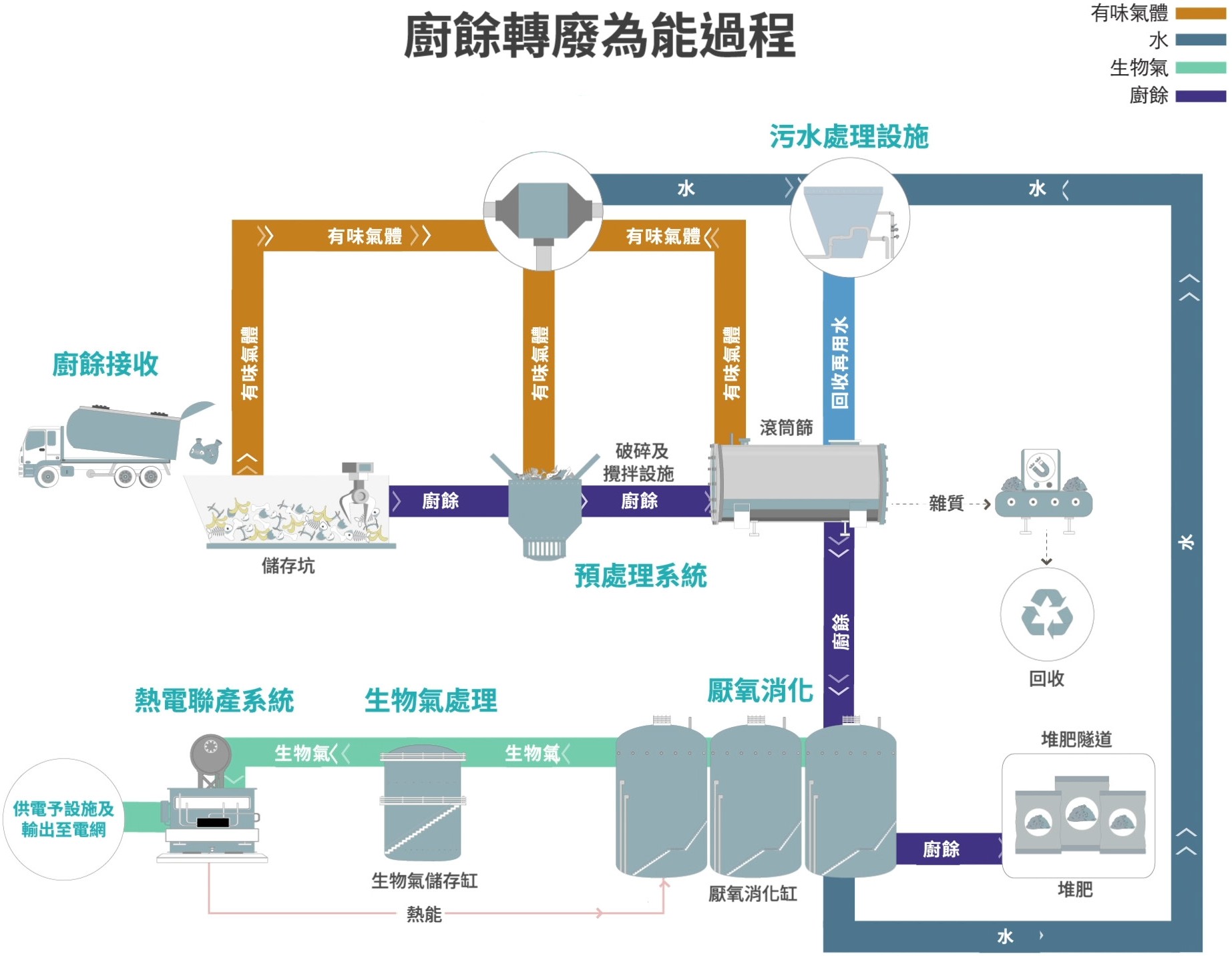 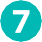 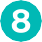 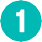 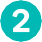 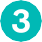 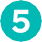 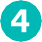 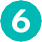 資料來源：有機資源回收中心第一期
數據收集整理：記錄並統計當天晚餐產生的廚餘種類和數量。
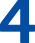 可避免的廚餘
可回收廚餘
廚餘
數量（單位）
✓|X
✓|X
例子：蘋果核
26（ 克 ）
（	）
（	）
（	）
（	）
（	）
（	）
（	）
（	）
（	）
（	）
（	）
（	）
（	）
（	）
X
✓
1.
2.
3.
4.
5.
6.
7.
8.
9.
10.
11.
12.
13.
14.
短答題：建議兩個避免產生廚餘的方法。
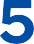 小學五年級
延伸活動
延伸活動
家居廚餘去哪兒
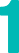 評分表
12
《家居廚餘去哪兒》延伸活動 ( 三 )：學校通告

XXX 小學
小五常識科 參觀有機資源回收中心第 1 期 (O·PARK 1) 活動通告

敬啟者：

為配合五年級常識科課程內容，本校將安排五年級學生到 O·PARK1 參觀。詳情如下︰
為配合課程學習，學生必須參加此活動。如有特殊情況，請與常識科教師商量。請家長填妥回條並於二零XX 年X 月X 日（星期X）前交常識科教師辦理為荷。如有查詢，可致電XXXX XXXX 與XXX 教師聯絡。
此致各家長
校長
XXX 謹啟
二零 XX 年 X 月 X 日
回 條
（請家長保留上函以作參考）
小五常識科活動通告回條
敬覆者：
本人同意子女參觀有機資源回收中心第 1 期 (O·PARK 1) 活動，並已知悉各項有關安排。
此覆
XXX 學校
二零 XX 年 X 月 X 日
《家居廚餘去哪兒》延伸活動 ( 三 )：活動細節表
小五常識科參觀 O·PARK1 學生名單負責教師：XXX 教師
姓名
家居廚餘去哪兒
延伸活動
學生工作紙
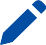 參觀時，最深刻的體驗是甚麼？（30-50 字）
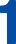 參觀後，我學會了廚餘如何能轉廢為材 / 轉廢為能嗎？（30-50 字）
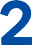 日常生活中，有甚麼方法可以減少廚餘？（30-50 字）
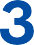